Apports de l’ethnopsychiatrie en consultation médico-psychologique infanto-juvénile
Ou comment faciliter la prise en charge des populations d’origines etrangères 
                                                                               Patricia Galli-Houri  AVRIL 2016
Principes de l’ethnopsychiatrie
Apports de Georges DEVEREUX (1908-1985) :
Devereux est considéré comme le fondateur de la discipline de l’ethnopsychiatrie. Il a enseigné cette discipline à l’Ecole des Hautes études en sciences sociales de 1964 à 1978. C’est le seul moment où cette discipline jouit d’une reconnaissance universitaire. 
Selon Georges Devereux, la culture prescrirait à ses membres la bonne manière d’être fou (ou de tomber malade) et il serait ainsi impossible d’universaliser l’approche des maladies et des désordres psychiques. 
Pour lui, il n’y a pas de peuple sans « ethnopsychiatrie », de peuple sans son propre repérage de désordres ainsi que ses propres modalités de prise en charge.
C’est notamment auprès des Indiens Mohave de Californie qu’il fait cette recherche qu’on trouve dans son ouvrage intitulé « Ethnopsychiatrie des Indiens Mohave ».
Dans le film « Jimmy.P » de Desplechin, était abordé le parcours de Georges Devereux et son accompagnement thérapeutique d’un patient indien d’Amérique du Nord.
Définition de l’ethnopsychiatrie
D’après G.Devereux, c’est Louis Mars qui est à l’origine de ce terme. Durant les années 1930, ce psychiatre haïtien passionné par le monde vaudou se référait à la culture du peuple, à ses rituels de soins (sous forme de transe). Son approche fait référence à la richesse des pauvres et cela relevait d’un engagement politique.
Comme d’autres « ethnosciences », l’ethnopsychiatrie considère que les peuples se transmettent des connaissances, des savoir-faire sous forme de tradition orale de génération en génération.
Bien que ces disciplines ne sont pas de tradition écrite, elles sont néanmoins à considérer comme des savoirs emprunts de richesses.   
L’ethnopsychiatrie est donc l’accumulation des connaissances transmises lors de rituels initiatiques, c’est donc la psychiatrie de tout un peuple spécifique.
Méthode utilisée : dans son livre sur les indiens Mohaves, G.Devereux explore les techniques de soins en interrogeant les thérapeutes (chaman) et observe l’évolution des malades. De plus, il s’intéresse à la dimension mythologique. Il en ressort une technique de soins complexe en fonction du monde étudié.
Apports de Tobie NATHAN :

Tobie Nathan fut l’élève de Georges Devereux (thèse de doctorat de psychologie en 1976) et a fondé les principes de l’ethnopsychiatrie clinique. Il est à l’origine de la mise en place d’une consultation spécifique pour les populations d’origine étrangère en 1979 dans le service de psychiatrie de l’enfant et de l’adolescent du professeur Lebovici de l’Hôpital Avicenne. 
Par la suite, le Centre Georges Devereux a été créé au sein de l’université de Saint-Denis et actuellement il se situe dans le centre de Paris.
Bon nombre de ses élèves ont créé leurs propres structures de type ethnopsychiatrie, notamment celle de Marie-Rose MORO. 
Selon T.Nathan, on ne peut considérer l’ethnopsychiatrie comme une profession. Mais cette discipline amène le soignant à être à l’école des autres mondes.
Il précise : « il n’existe pas des ethnopsychiatres mais seulement des cliniciens, des chercheurs, des anthropologues… curieux de pensées alternatives, se laissant infiltrer par des théories d’autres mondes culturels ».
Indications en consultations ethnopsychiatriques
C’est sur demande du juge ou du magistrat que se mettent en place ces consultations afin d’évaluer la situation d’un mineur ou d’une famille.
Ces consultations sont proposées généralement après tout un parcours de soin : l’objectif est d’amorcer un traitement de la problématique, quand les services ou les professionnels ont constaté que leurs propositions n’avaient pas obtenu l’adhésion de la famille aux soins ou afin d’évaluer la nécessité d’un placement ou non.
Cadre thérapeutique d’une consultation en ethnopsychiatrie
C’est un cadre qui mobilise de nombreux thérapeutes, les professionnels engagés dans l’accompagnement de la famille (travailleurs sociaux, psychologues, enseignants…) mais aussi parfois des chercheurs en anthropologie ou en philosophie.

Quand on assiste à une telle consultation, on peut être surpris par ce cadre mais pour ces familles, cela ressemble à des lieux traditionnels comme la djemmâa (assemblée du village chez les kabyles) lieux où se règlent les conflits grâce à l’aide de personnes reconnues comme sages au sein de leur communauté ou comme les arbres à palabres.

 Il y a un thérapeute principal qui organise la consultation et « distribue » la parole afin d’éviter la cacophonie. Le thérapeute principal a des cothérapeutes qu’il sollicite pour instaurer les conditions permettant de pouvoir confronter différentes interprétations de la problématique à traiter et parmi celles-ci, celle à laquelle adhère la famille.
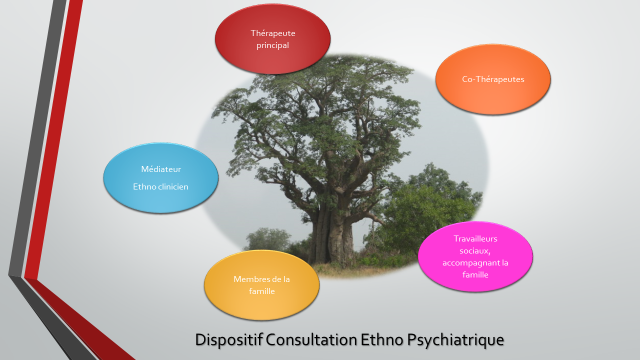 Références du dispositif ethnopsychiatrique:

Les intervenants sont imprégnés par deux modes de pensée et de représentations du monde: 
1- une connaissance issue du monde occidental (études et formation littéraire) acquise intellectuellement
2- un savoir en lien avec la culture d’origine dont l’apprentissage s’est construit sur d’autres référentiels, notamment lors de rituels initiatiques

En effet, les thérapeutes formés à l’ethnopsychiatrie doivent faciliter les liens entre les différents mondes, des liens vivants avec les mondes d’origines.
Place du médiateur ethnoclinicien
Contrairement aux interprètes, le médiateur ethnoclinicien est formé à une approche plus approfondie de la langue, amenant à une compréhension plus précise des mots et des expressions considérés comme des condensés de logiques de pensées spécifiques que seul le médiateur peut restituer.
Le médiateur facilite une connaissance de la culture et permet de préciser la nature des attachements culturels du patient en nous aidant à préciser le lieu d’origine de la famille, de favoriser un cadre adéquat pour respecter les codes culturels et leurs croyances.
Tobie Nathan précise au sujet des médiateurs : « Ils connaissent les objets, les manières de faire du monde d’où provient la famille (…)Ce sont des experts »
Présentation de mon parcours comme psychologue clinicienne
Mes premières découvertes concernant l’ethnopsychiatrie sont liées à des rencontres, à des voyages qu’ils soient intérieurs ou des explorations sur le terrain ou lors d’apprentissages de langues d’horizons variés 

Lors de mon premier poste en tant que psychomotricienne, j’ai rencontré une adolescente d’origine marocaine, nouvellement arrivée d’une région désertique. On lui a proposé une passation de tests psychométriques.

A l’occasion d’un voyage humanitaire au Bénin, je me suis confrontée à un monde autre, à d’autres repères

Séjour en Côte d’Ivoire en hôpital psychiatrique. Prise de conscience des structures de soin sur le terrain et contact avec des thérapeutes traditionnels intervenant à certains moments (marabout, guérisseur…)

Au Mali, un seul hôpital psychiatrique à Bamako et centre de santé dans le pays Dogon
Mon parcours universitaire m’a permis d’approfondir ces questions autour de comment prendre en considération la culture de l’autre et comment favoriser une alliance thérapeutique

1- Premier élément : la place de la langue d’origine
C’est dans la langue d’origine que peut mieux s’exprimer la dimension affective sachant que la langue du pays d’accueil peut être vécue de manière plus administrative. 
Il s’agit donc de préciser non seulement le pays mais surtout l’ethnie connue pour être des cultivateurs, des pêcheurs, des hommes en lien avec le désert, la forêt, la montagne…
On rentre ainsi dans une connaissance du monde plus spécifique de l’individu et de la communauté auquel il est relié.
2- Second élément : le nom de famille fait référence à un ancêtre, à une lignée, à l’honneur de la famille… De plus, les salutations pour des populations originaires de l’Afrique concernent non seulement l’individu mais avant tout le groupe auquel appartient le sujet. Se crée d’emblée une familiarité où le sujet n’est pas un étranger mais inscrit dans une filiation.

3- Troisième élément : la caste. Aussi bien en Afrique qu’en Inde, la place des castes est essentielle et dans la tradition amène aux mariages préférentiels. Quand on a affaire à des castes maraboutiques où la place du religieux est essentielle, il semble important de prendre en considération cette référence où en tant que clinicien, nous apprenons et sortons de nos références de cliniciens formés à l’approche d’inspiration analytique.
En Afrique de l’ouest, on trouve les nobles, les griots, les forgerons (généralement mariés aux potières)
4- Quatrième élément : le système de parenté. En fonction des ethnies, on peut être confrontés aux systèmes patrilinéaires mais aussi matrilinéaires comme en Afrique centrale

5- Cinquième élément : référence au monde de l’invisible comme levier thérapeutique.
En effet, contrairement aux conceptions occidentales faisant référence au concept d’inconscient et à la dimension intrapsychique, le désordre dans les sociétés traditionnelles peut venir de l’extérieur. Ainsi le mauvais œil peut rendre un enfant malade ou les djinns viennent perturber une personne…
Dans de nombreuses traditions, il est fait référence au double de la personne, comme le placenta chez les kabyles plantés sous un arbre (olivier pour les garçons, grenadier pour les filles). Ainsi, les rituels à des moments clés de l’existence accompagnent la protection de la personne. Mais dans la migration, cela se poursuit-il ?
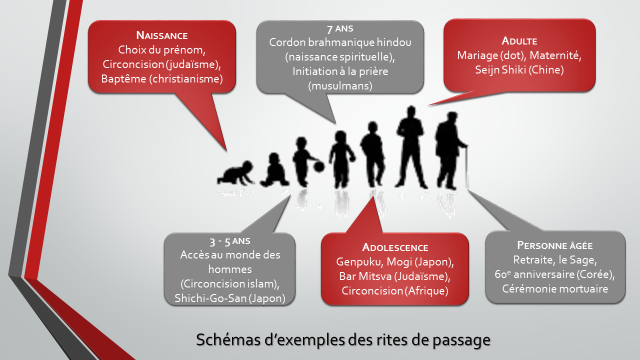 Processus de la migration
Qu’est-ce que migrer ? 

Dans l’article de Tobie Nathan et Marie-Rose Moro (« Ethnopsychiatrie de l’enfant »), la migration renvoie à deux notions :
Le fait d’émigrer, c’est-à-dire « quitter, perdre l’enveloppe de lieux, de sons, d’odeurs, de sensations de toutes sortes qui constituent les premières empreintes sur lesquelles s’est établi le codage du fonctionnement psychique »
Le fait d’immigrer, obligeant à « reconstruire seul, en l’espace de quelques années, ce que des générations ont lentement élaboré et transmis ».
Dans la migration, tous les repères liés à la tradition culturelle ne sont plus « nourris » aussi régulièrement par des offrandes (sadaka dans le monde musulman) et quand deux êtres se rencontrent, ils se référent à leur individualité et non à leur groupe d’appartenance.
Parentalité dans la migration
Notion de vulnérabilité :
En s’appuyant sur l’article de Marie-Rose MORO intitulé « le corps des enfants est une fabrication psychique et culturelle »
Selon certains auteurs, une première phase serait la phase post-natale quand le bébé et sa mère doivent s’adapter l’un à l’autre
Une seconde phase se situerait au moment des grands apprentissages scolaires comme le calcul, la lecture et l’écriture, moment d’inscription de l’enfant dans la société d’accueil
La troisième phase correspond à la période de l’adolescence réinterrogeant la filiation et les appartenances
Genèse de la vulnérabilité
C’est lors des interactions précoces entre la mère et son enfant que se crée cette vulnérabilité : en effet apprendre à être une mère seule sans le soutien du groupe et les soins accordés lors de cette transition peut fragiliser le lien affectif.
Lors des premiers échanges, le bébé va être imprégné des manières de faire de la mère (berceuses chantées dans la langue d’origine par le groupe des femmes, rythmes et odeurs spécifiques lors des massages ou techniques d’emmaillotage ou toute technique de soin spécifique au monde culturel du sujet… ) mais aussi les manières d’être, le rapport au monde.
Dans la migration, la mère se confronte à deux tâches contradictoires :
Protéger son enfant
Le préparer au monde extérieur dont elle ne connaît pas les logiques de pensée
Les parents ont donc parfois du mal à apprendre le « monde à petite dose » d’où le risque d’une rencontre de manière traumatique et de clivage. (Notion d’ « enfant exposé »)
Chez un enfant vulnérable, une variation interne ou externe peut entraîner un dysfonctionnement important voire une souffrance, un arrêt ou une inhibition selon l’auteur. C’est un enfant qui présente « une moindre résistance aux nuisances et aux agressions » d’après Towkiewicz et Manciaux. 

Néanmoins dans les mondes traditionnels, les passages clés se font sous forme initiatique, confrontant le jeune à une mise en danger mais le groupe culturel est présent et favorise une métamorphose en profondeur du sujet afin d’accéder à un nouveau statut social. 
C’est ainsi que la confrontation à la mort a fonction de renaissance semblable au cycle de la nature contrairement au traumatisme qui laisse en suspens.
On parle de rite de passage car il marque une étape dans la vie d’un individu.
D’après Van Gennep, on observe trois étapes :
La séparation ou isolement du groupe (mort symbolique)
Une phase de marginalisation ou liminarité avec des rites d’inversion (gestation)
L’agrégation ou la phase de réintégration dans le groupe (renaissance symbolique)
Cousinage à plaisanterie. Spécificité du monde de l’Afrique de l’Ouest
Au Mali, le « Sanankunya » permet de régler les conflits. Cela remonte au monde Manding (Roi Soundiata Keita). 
Cela est lié aux patronymes ou entre groupes ethniques. Par exemple, entre les Traore et les Diarra, il y ce lien ainsi qu’entre les dogons et les Bozos…
C’est une manière de se vanner mutuellement, de limiter des frictions, des fâcheries comme par lors d’un accrochage en voiture, évitant que le ton monte…
Le cousinage à plaisanterie est un garde-fou pour la société, amenant à une maîtrise de soi, de rhétorique, de dépassement de soi, de bonne humeur. 
Par ce biais, on peut obtenir ce qu’on ne pourrait obtenir par d’autres biais.
Notion de proxémie
Dans le livre « la dimension cachée » d’Edward Hall, anthropologue américain, il fait part de ses observations sur les interactions entre individus constatant que les distances sont différentes d’une culture à l’autre. 
Ainsi en Afrique, le contact physique est fréquent à l’opposé des pays nordiques et du Japon. D’où l’importance de le prendre en compte dans le domaine de l’architecture et par les designers dans des lieux publics.
Il parle de quatre distances:
La distance intime
La distance personnelle
La distance sociale
La distance publique 

Importance de prendre en considération la médiation culturelle (Wikipédia)
Ces éléments se référant à la proxémie sont à prendre en considération quand on reçoit une famille 
notamment en ce qui concerne les codes de respect :

Le regard

Les mimiques : par exemple les mouvements de la tête en Inde

La distance adéquate et le positionnement
     Comme on voit souvent dans les lieux publics, deux hommes africains ont plutôt tendance 
     à se parler côte à côte sans forcement se regarder. 
     Quand on est un thérapeute femme, recevoir en entretien un père seul peut être 
     compliqué. En Afrique, un espace est rarement clos au risque d’imaginer des mauvaises 
     intentions quand deux êtres se retrouvent en huis clos, à moins que ce ne soit un couple. 

Mais aussi les salutations comme en Afrique qui créent des liens de familiarité dans les relations
     individuelles…

Ces conceptions interrogent nos propres références corporelles qui nous ont marqué culturellement.
Situations cliniques
Situation 1- Rachida - Petite fille tunisienne perdue entre deux mondes 
     Situation 2- William - Garçon de père ivoirien en quête de transmission
     Situation 3- Mohamed - Jeune marocain aux codes de respect différents
Actions thérapeutiques et limites
Dans une consultation pour enfants et adolescents, la référence de la folie est présente pour ces populations et ne facilite pas l’alliance thérapeutique.
Cadre thérapeutique : mon approche thérapeutique bien qu’imprégnée par ces connaissances n’a pas le cadre adéquat sachant qu’il y a nécessité de travailler en groupe et notamment avec des médiateurs ethnocliniciens ayant une connaissance profonde du monde culturel de la famille
Partenariat dans le cadre de la réussite éducative avec des psychologues formés à l’approche ethnopsychiatrique. Grâce à eux et surtout mon collègue maghrébin, il parle dans la langue et facilite l’accès à la représentation du monde du sujet
Faciliter le lien entre les structures et créer des ponts entre les mondes de soin occidental et traditionnel afin de redonner une participation active à la famille
Quand la transmission de génération en génération ne se fait plus, quels cadres pourraient favoriser ce retour à la source pour se réinscrire dans sa lignée ?
Bibliographie 1
Les livres et polars de Tobie NATHAN:
Et Isabelle STENGERS « Médecins et sorciers » La Découverte, 2012
« La Folie des autres. Traité d’ethnopsychiatrie clinique » Paris, Dunod ;1986.
«  Fier de n’avoir ni pays, ni amis, quelle sottise c’était… » Grenoble, La Pensée 
sauvage, 1993 
« Ethno-Roman » (sur son parcours personnel), Editions Grasset, 2012
« Les nuits de Patience » (Roman), Rivages, 2013
« Saraka Bo » (Roman), Rivages, 1993
Sur son blog : conférence de Saint-Denis Ethnopsychiatrie1-2-3
Bibliographie 2
Les ouvrages de Marie-Rose MORO et ses articles :
-  « Parents en exil. Psychopathologie et migration. Paris, PUF, 1994.
- « Aimer ses enfants d’ici et d’ailleurs. Histoires transculturelles. Paris, Odile Jacob, 2007
Et Tobie NATHAN « Ethnopsychiatrie de l’enfant » in Nouveau traité de psychiatrie de l’enfant et de l’adolescent Volume 1, 423-446, Paris, PUF, 2004
« Le corps des enfants est une fabrication psychique et culturelle »
Bibliographie 3
Ouvrages généralistes : 
     « Dictionnaire des peuples. Sociétés d’Afrique, d’Amérique, d’Asie et d’
     Océanie » de Jean-Christophe TAMISIER, Larousse,1998
     « Médecines du monde. Histoire et pratiques des médecines traditionnelles » de Claudine BRELET, 
     Paris, Robert Laffont, 2002 
     
Sur le monde maghrébin, les ouvrages de Abdessalem YAHYAHOUI comme « exil et déracinement »

Sur le monde Kabyle, ouvrage et articles de Hamid SALMI « Ethnopsychiatrie-Cultures et thérapie », 
     éditions Vuibert, 2004 et ceux de Camille LACOSTE-DUJARDIN 

Sur le monde Dogon, le livre « Dieu d’Eau » de Marcel GRIAULE et la riche filmographie de Jean 
     ROUCH sur les Dogons et les ethnies de l’Afrique de l’Ouest
Bibliographie 4
Site de l’association CPDSI (centre de prévention contre les dérives sectaires liées à l’Islam) de Dounia BOUZAR au sujet de la radicalisation auprès d’adolescents. Dans « Publications », rapport sur « la métamorphose opérée chez le jeune par les nouveaux discours terroristes »
Concernant les traumatismes, Françoise SIRONI et Nathalie ZADGE au sujet des enfants survivants de la Shoah
Régis AIRAULT « Fous de l’Inde. Délires d’occidentaux et sentiment océanique » Petite bibliothèque Payot, 2002
Arnold VAN GENNEP « Les rites de passages » Paris, 1992, Picard.